Vizite la Instituții
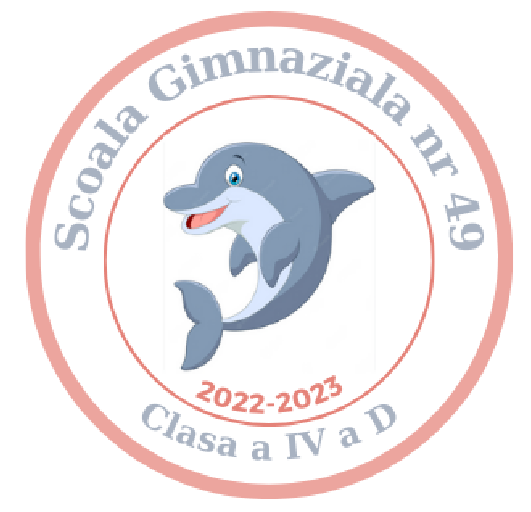 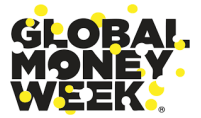 Monetăria Statului
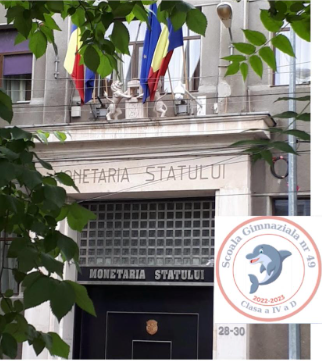 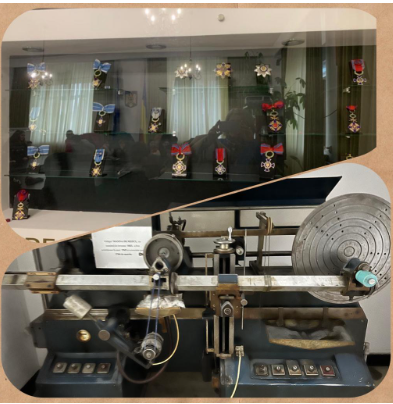 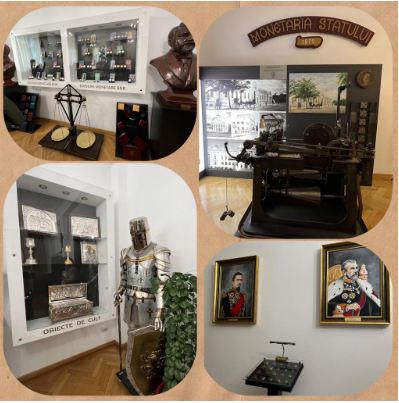 Monetăria Statului
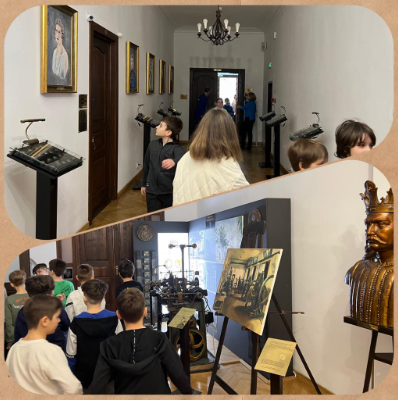 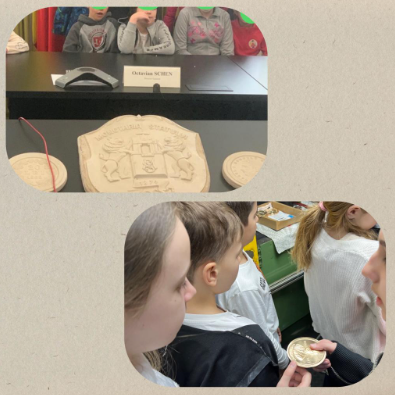 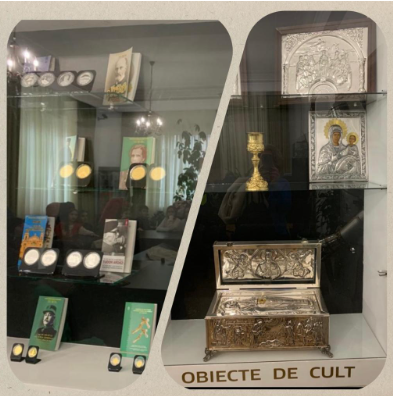 Banca Națională a României
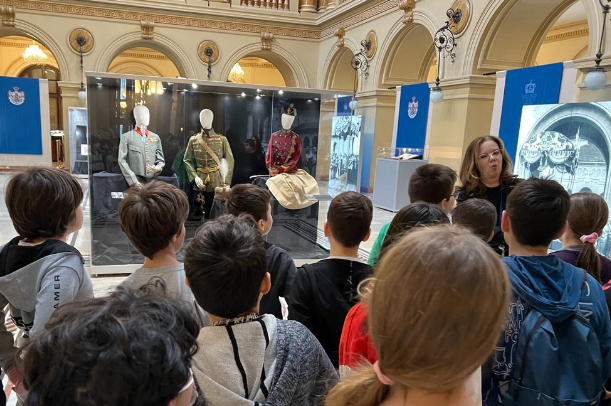 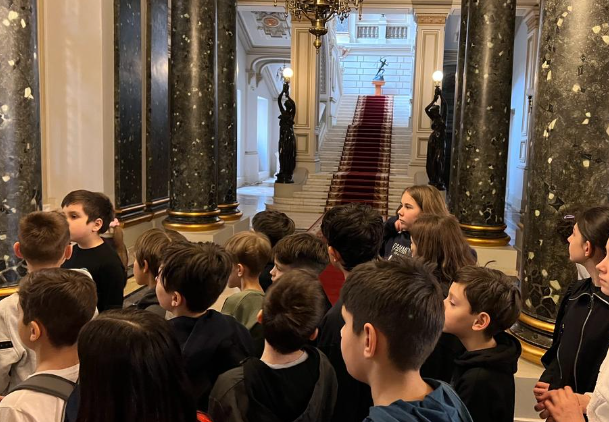 Banca Națională a României
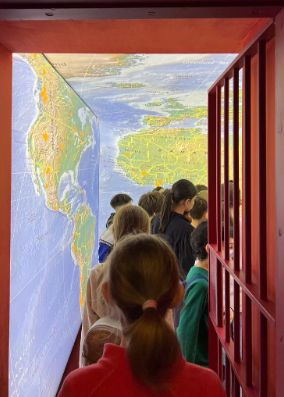 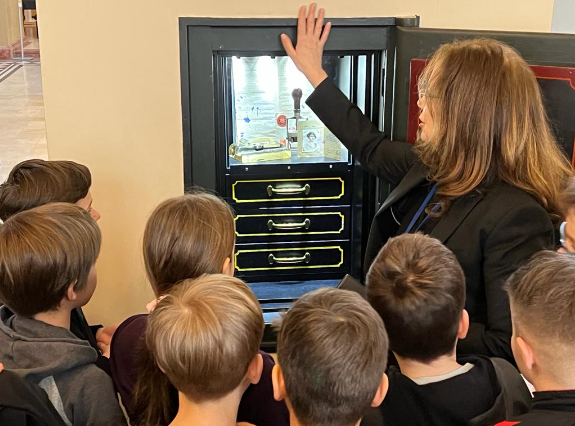